Взаимодействие Всех участников  инклюзивного образовательного процесса
Подготовила:
воспитатель 
МБДОУ « Детский сад №1 « Теремок»
Дубровская Л.В.
Инклюзивное образование
Термин «инклюзия» в переводе с английского  языка означает «включенность».
        Инклюзивное образование – это такой процесс обучения и воспитания, при котором ВСЕ дети, в независимости от их физических, психических, интеллектуальных и иных особенностей, включены в общую систему образования и обучаются по месту жительства вместе со своими сверстниками в одних и тех же общеобразовательных учреждениях, которые учитывают их особые образовательные
      потребности и оказывают 
      необходимую специальную
      поддержку.
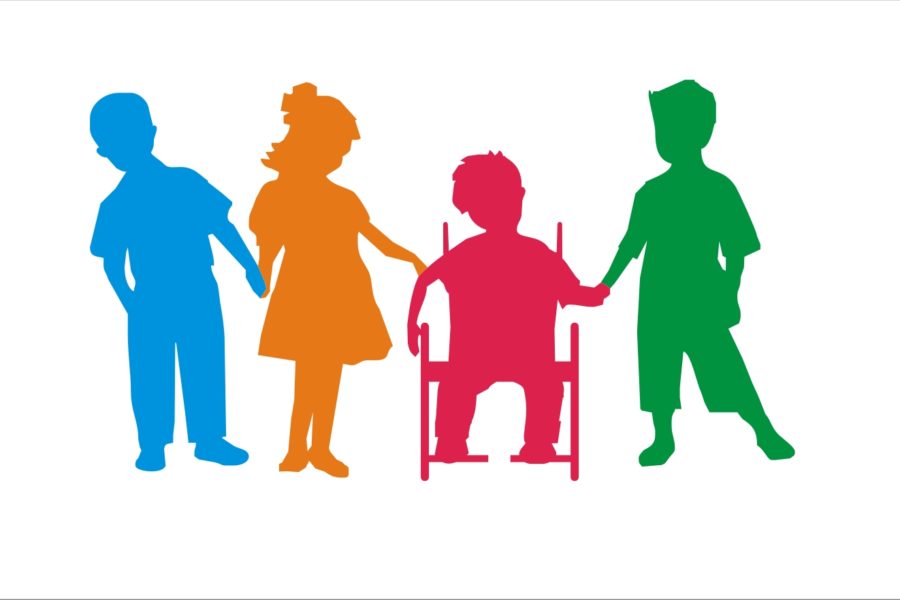 Восемь принципов инклюзивного образования
Ценность человека не зависит от его способностей и достижений; 
Каждый человек способен думать и чувствовать;
 Каждый человек имеет право на общение и на то, чтобы быть услышанным;
 Все люди нуждаются друг в друге;
 Подлинное образование может осуществляться только в контексте реальных взаимоотношений; 
Для всех обучающихся достижение прогресса скорее может быть в том, что они могут делать, чем в том, что не могут; 
Разнообразие усиливает все стороны жизни человека.
 Все люди нуждаются в поддержке и дружбе сверстников;
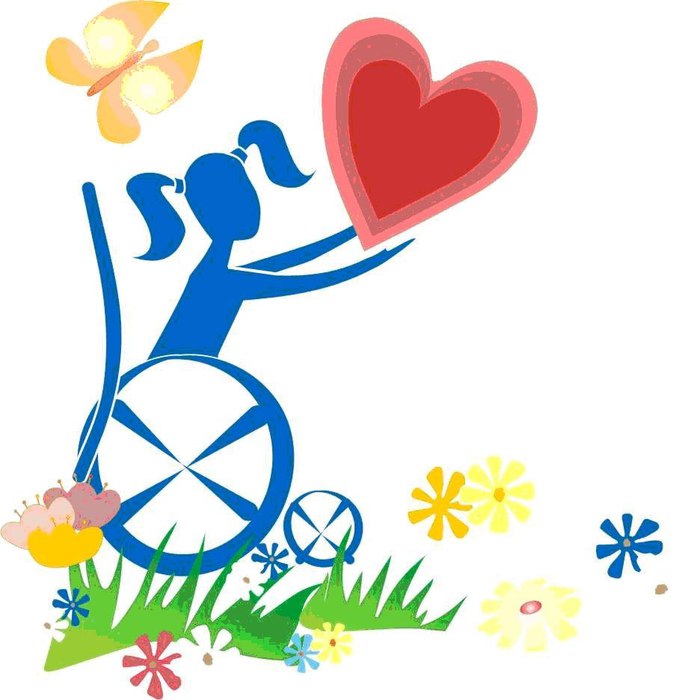 Задачи инклюзивного образования
Создание адаптивной образовательной среды, обеспечивающей удовлетворение как общих, так и особых образовательных потребностей детей с ОВЗ

Обеспечение индивидуального педагогического подхода к ребенку с ОВЗ

Построение обучения особым образом – с выделением специальных задач, разделов содержания обучения, а также методов, приемов и средств достижения тех образовательных задач, которые в условиях нормы достигаются традиционными способами.
Участники инклюзивного образовательного процесса
Дети с ОВЗ и их родители
Дети с сохранным здоровьем и их родители
Педагоги
Специалисты сопровождения
Администрация
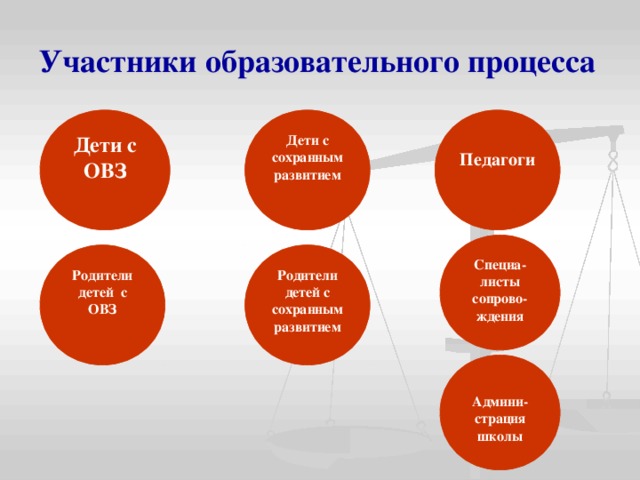 Эффективная реализация включения особого ребенка в среду образовательного учреждения не возможна без специализированного психолого-педагогического сопровождения.
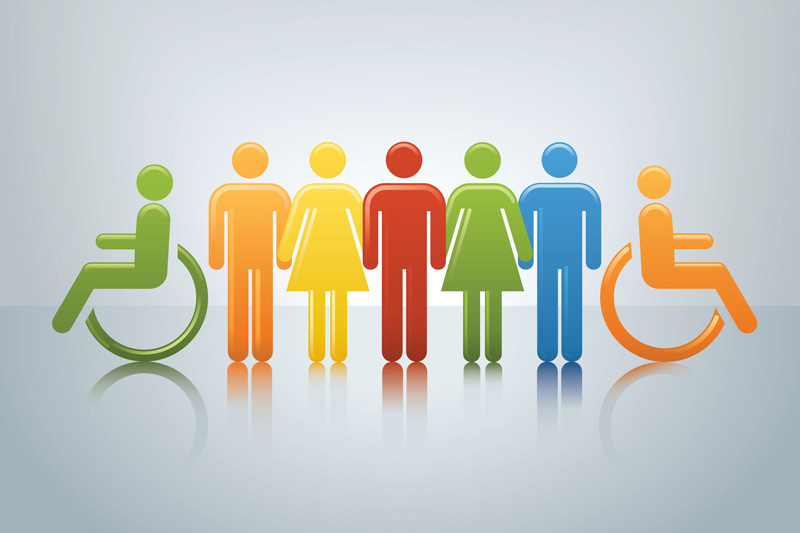 Принципы психолого-педагогического сопровождения инклюзивного образовательного процесса
Принцип непрерывности – психолого-педагогическое сопровождение функционирует на всех ступенях образования.
Принцип системности – значимость и продуктивность сопровождения определяется его системностью, вниманием к широкому кругу вопросов. Среди них семья, обустройство образовательной среды, обучение и воспитание, взаимодействие детей.
Эмоциональный комфорт всех участников образовательного процесса – обеспечение положительного эмоционального самочувствия педагогов, воспитанников, родителей.
Индивидуальный подход  к каждому ребенку и его семье.
Междисциплинарность и комплексный подход к сопровождению.
Инклюзивная образовательная среда формируется целой командой педагогов и специалистов – коллективом, работающим в междисциплинарном сотрудничестве, проповедующим единые ценности, включенным в единую организационную модель и владеющим единой системой методов.

       Основная форма работы специалистов при организации социально-образовательной интеграции детей с ОВЗ – психо-медико-педагогический консилиум. ПМПК позволяет соединить медицинское, психологическое, социально-педагогическое, логопедическое, досуговое и реабилитационное направления сопровождения.
Программно-методическое обеспечение инклюзивного образовательного процесса
Программа коррекционной работы, которая является составной частью основной образовательной программы, разрабатываемой ДОУ на основе рекомендуемого перечня общеобразовательных программ

Адаптированная основная общеобразовательная программа

Адаптированная образовательная программа, разрабатываемая с учетом индивидуальных особенностей конкретного ребенка
Барьеры развития инклюзивного образования
Профессиональная и психологическая неготовность педагогов к работе с детьми с ОВЗ (недостаточное владение специальными методами, приемами , средствами обучения, недостаточный уровень академической подготовки, психологическая неготовность педагогов)
Психологические «барьеры,» связанные с общественным мнением ( отношение к инвалидам со стороны родителей детей без ОВЗ)
Недостаточная обеспеченность учебно-методическими пособиями, программами  для работы с детьми с ОВЗ
Неготовность ( неадаптированность ) архитектурной и материально-технической среды образовательных учреждений
«Предоставьте каждому человеку все те права, которыми бы вы хотели обладать сами»Роберт Ингерсолли
Спасибо за внимание!